APLIKASI AUTOCAD 2Penggunaan tool
SURYA KURNIAWAN,ST.,M.Sc
MENGGANTI WARNA BACKROUND LAYAR KERJA AUTOCA
Dalam bekerja dengan Autocad kita dihadapkan pada warna backround layar kerja AutoCAD standar yang hitam, bila anda merasa terganggu dan menginginkan untuk mengganti backround layar kerja AutoCAD anda, dengan warna yang lain, anda bisa mengikuti langkah ‐ langkah sebagai berikut:
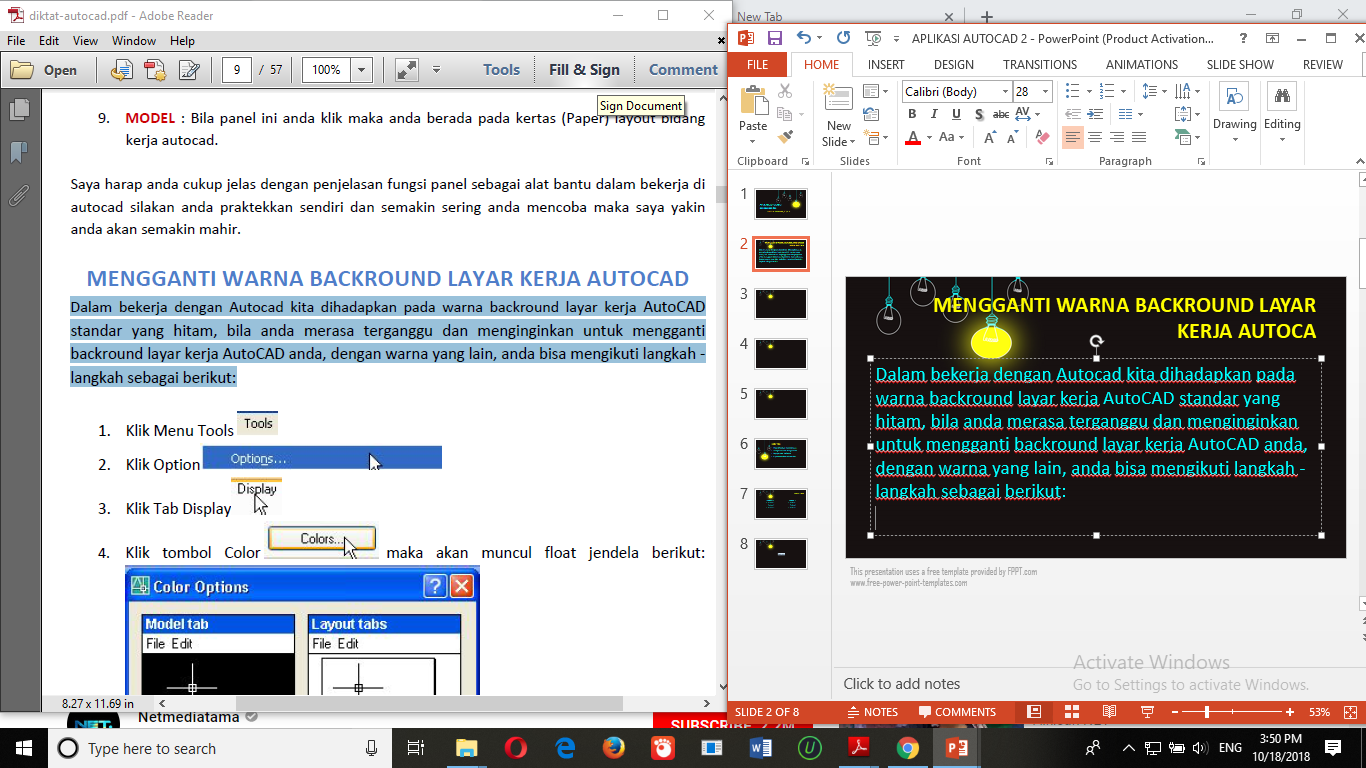 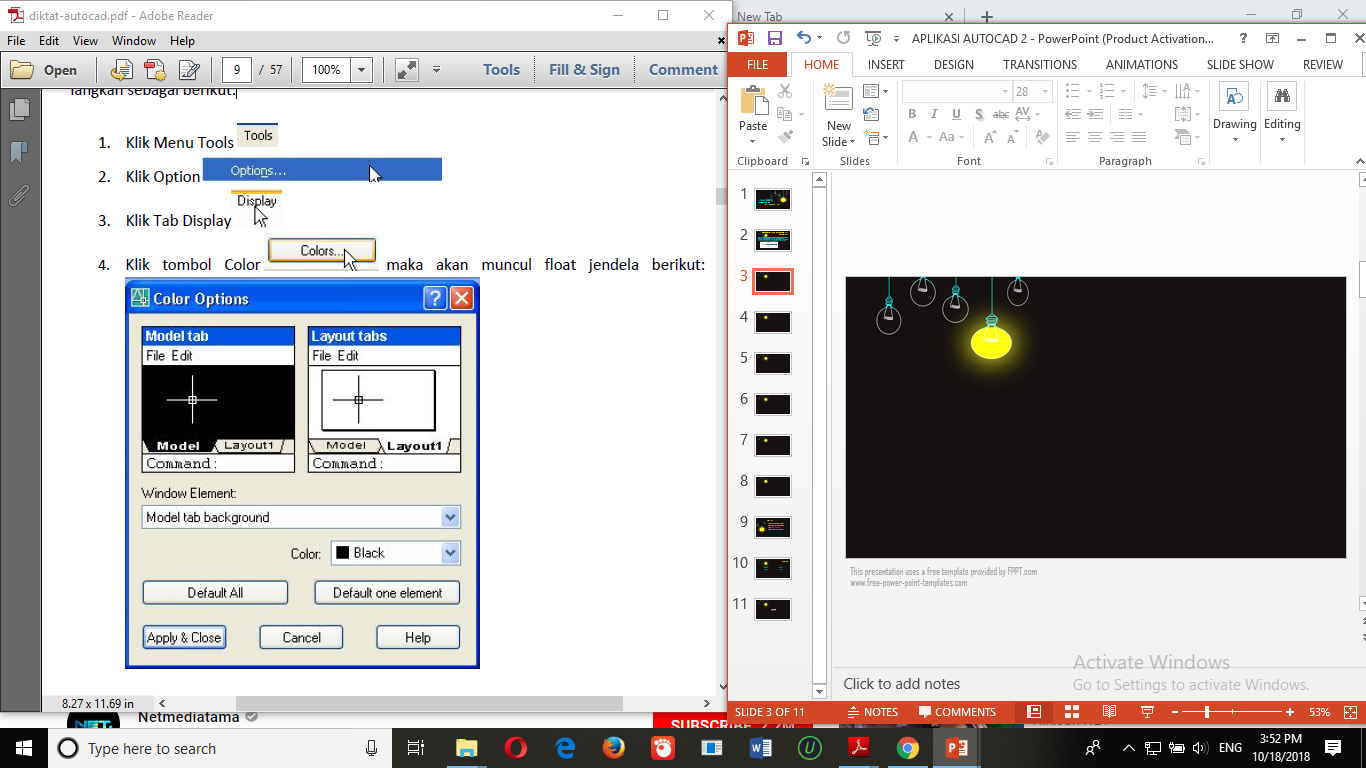 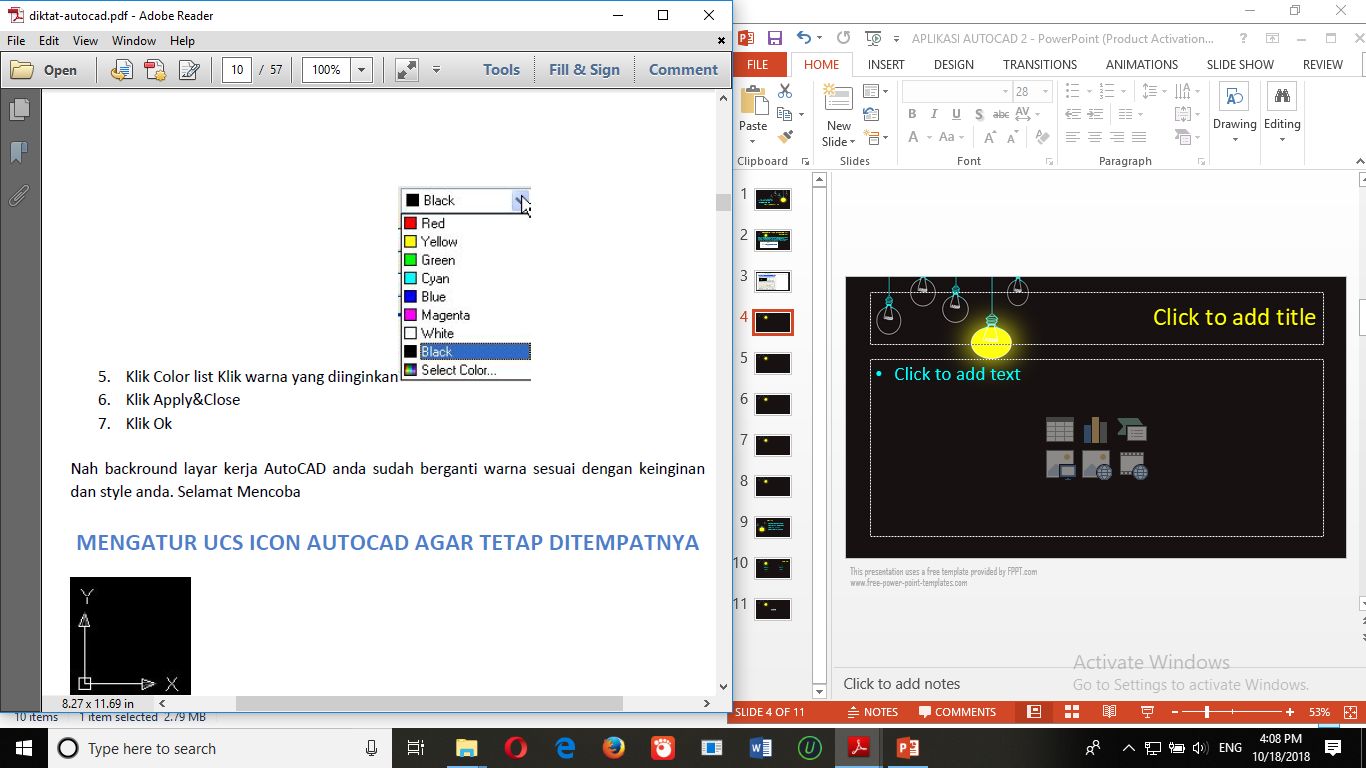 MENGATUR UCS ICON AUTOCAD AGAR TETAP DITEMPATNYA
UCS ICON AUTOCAD 
UCS ICON di AutoCAD adalah sumbu koordinat kartesius yang terletak di kiri bawah layar AutoCAD anda. Jika Anda bekerja dalam layar kerja autocad maka pada saat anda mengzoom (membesar/mengecilkan) gambar maka UCSICON ini akan ikut bergerak mengikuti arah zoom. Hal ini kadang terasa mengganggu saat kita sedang bekerja. 
Adapun cara untuk mengatur UCSICON ini agar tetap di tempatnya, ikuti langkah sebagai berikut: 
Ketik : UCSICON ‐ Enter
Muncul hidden menu Klik Noorigin 

UCSICON akan tetap di tempatnya walaupun 
 Anda mengzoom gambar atau memindah gambar anda di layar AutoCAD.
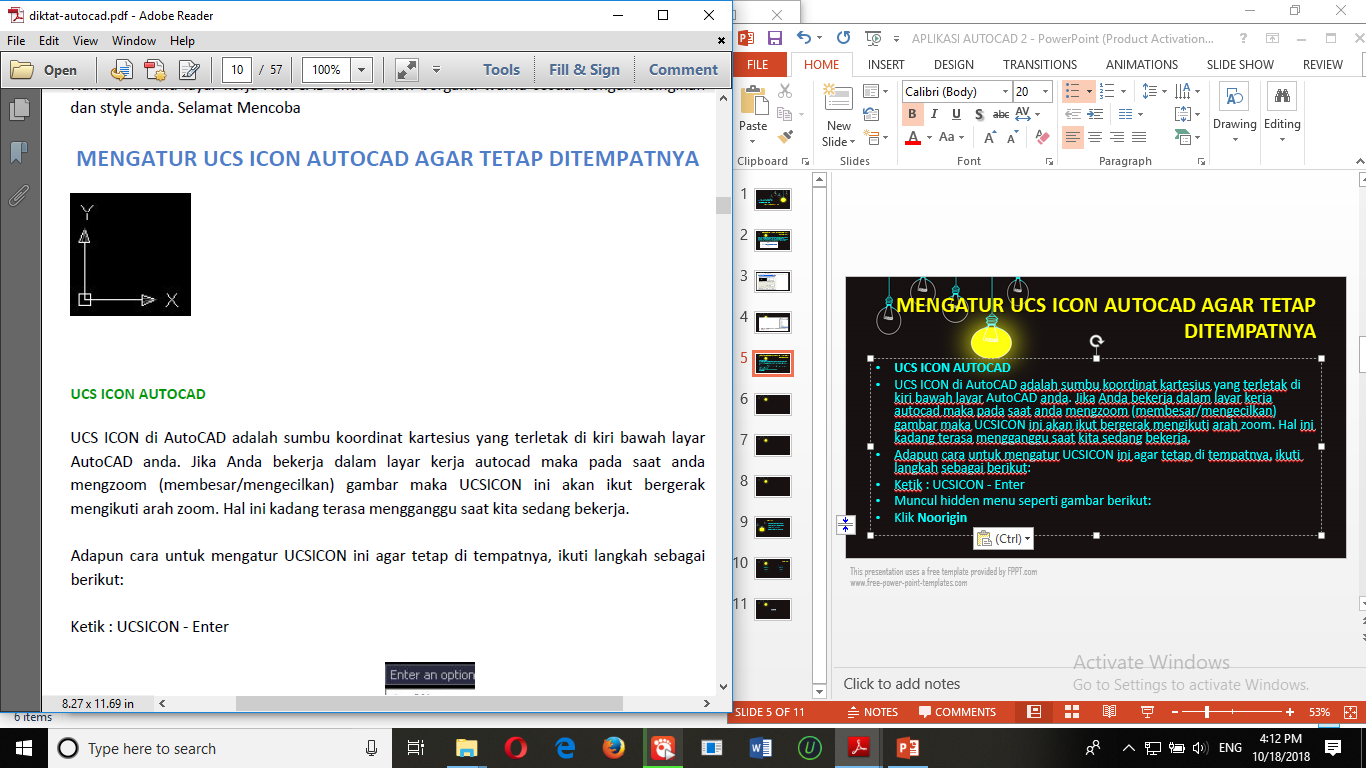 MENGZOOM GAMBAR DI AUTOCAD
Dalam bekerja dengan AutoCAD mau tidak mau anda akan membutuhkan yang namanya mengzoom (membesar/mengecilkan) gambar, nah tutorial kali ini akan membahas tentang cara mengzoom gambar. 
Ada beberapa teknik mengzoom gambar yang sering saya gunakan, saya harap anda akan mudah memahaminya. Perhatikan toolbar yang akan kita gunakan untuk mengzoom gambar di atas layar kerja autoacad anda, cara menggunakan: 
Pertama : 
Klik toolbar zoom realtime 
Klik di layar kerja autoCAD jangan dilepas kliknya 
Geser mouse: 
Kearah Atas ‐ meperbesar objec gambar 
Kearah Bawah ‐ mengecilkan objec gambar
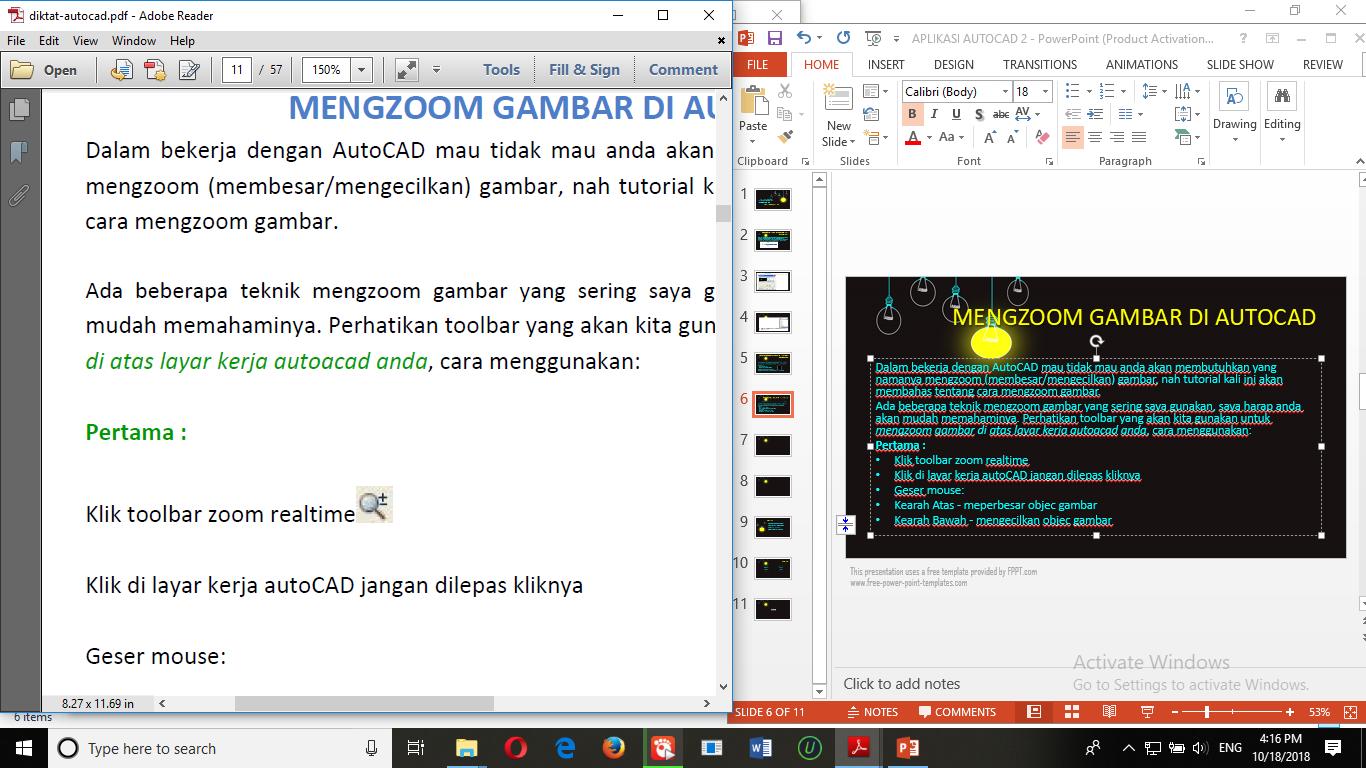 Kedua : Bila anda ingin membesarkan bagian tertentu saja dari objec gambar anda, maka anda juga bisa menggunakan cara zoom di bawah ini : 
Klik toolbar Zoom Windows 
Buat jendela di bagian gambar yang akan anda besarkan. cara membuat jendela lihat cara zoom windows sudut kiri bawah gambar segi emapat di bawah
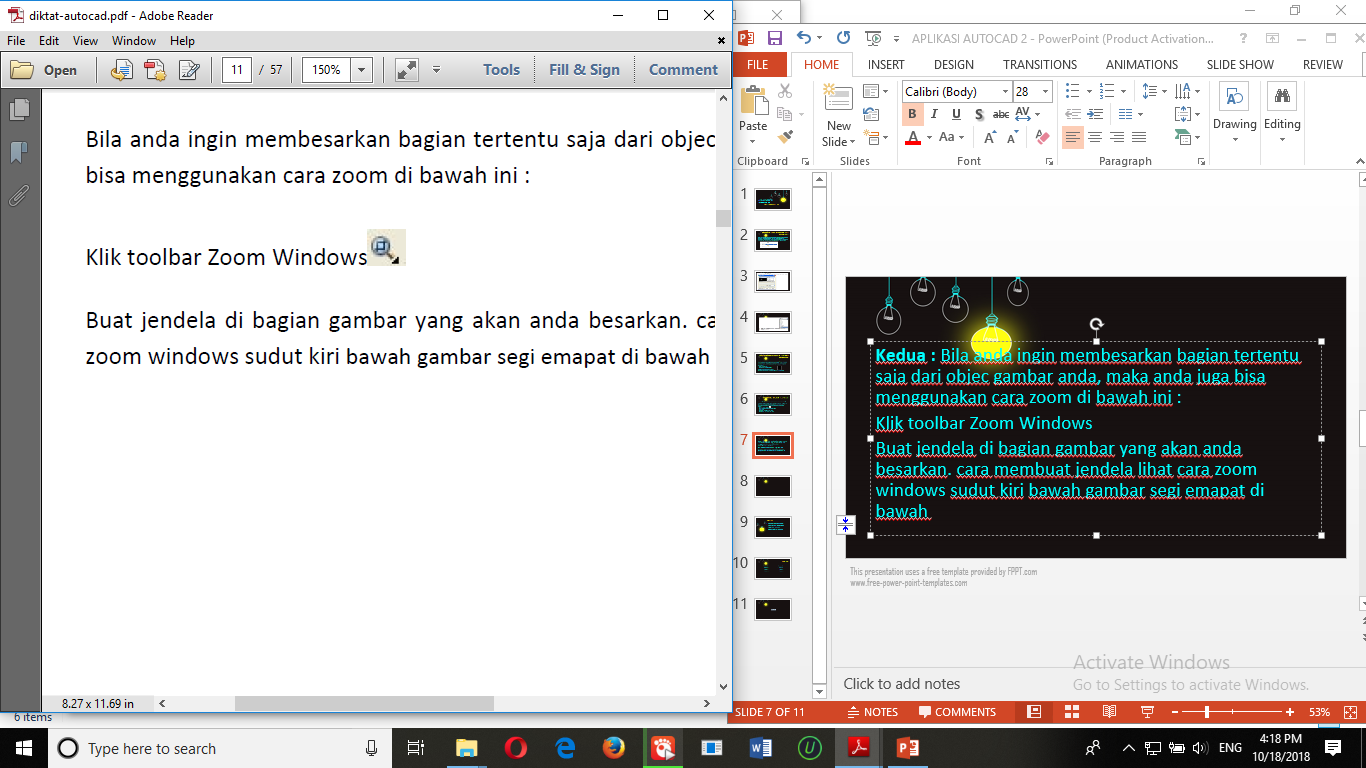 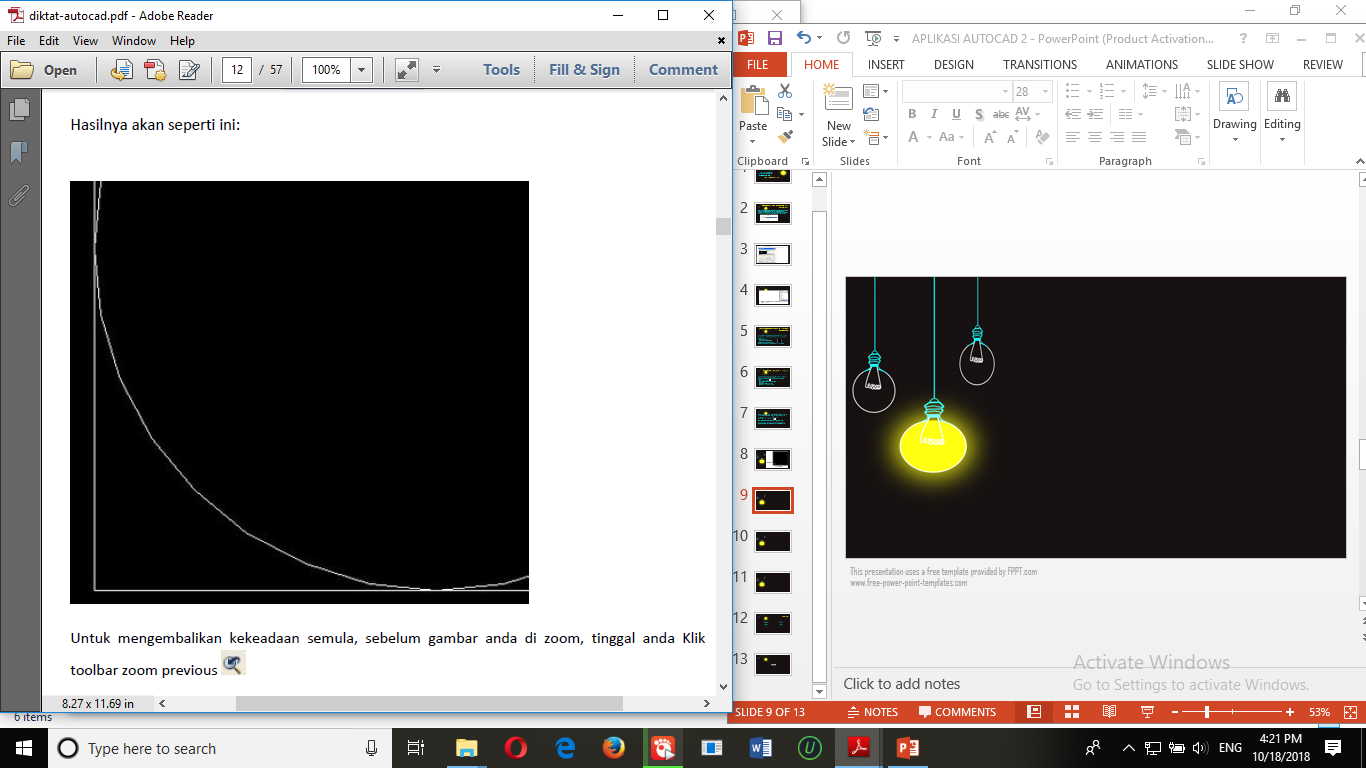 Untuk mengembalikan kekeadaan semula, sebelum gambar anda di zoom, tinggal anda Klik toolbar zoom previous
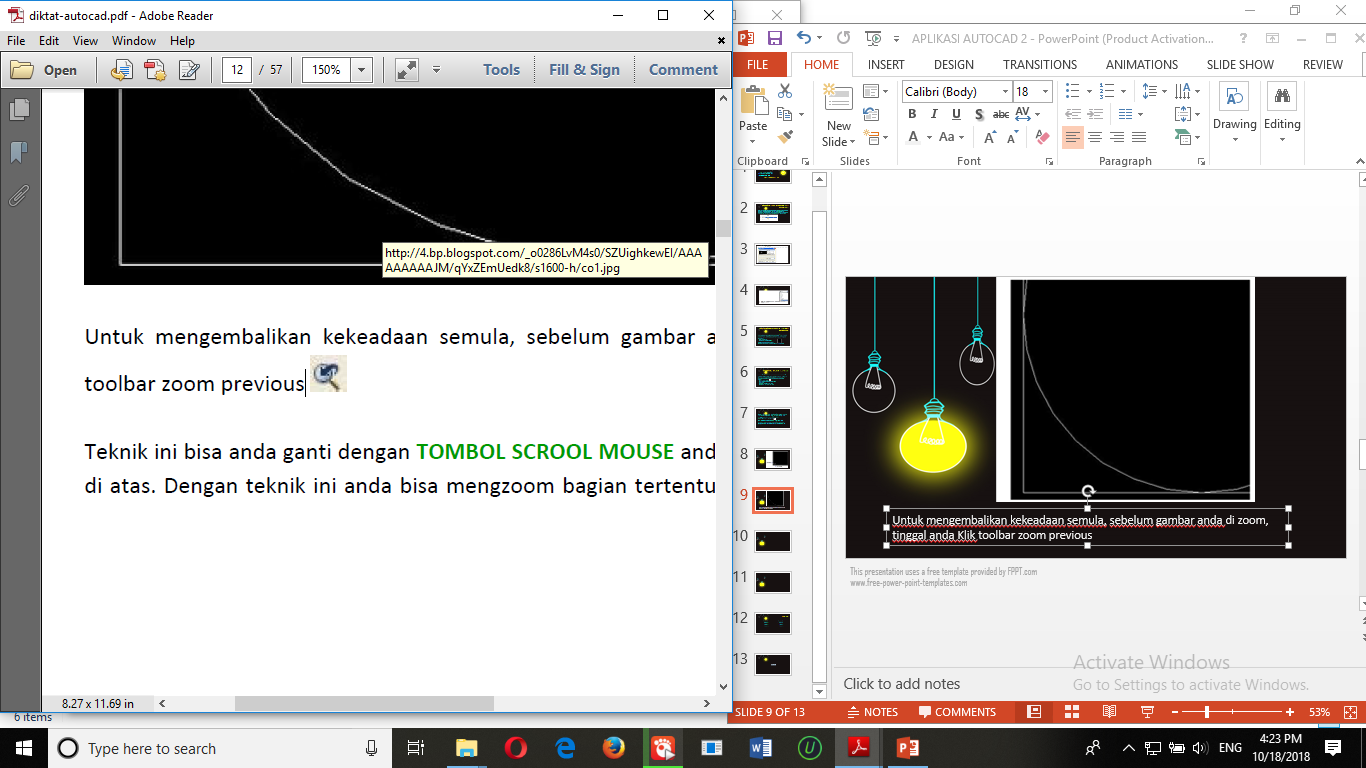 Teknik ini bisa anda ganti dengan TOMBOL SCROOL MOUSE anda, ini lebih praktis dari pada cara di atas. Dengan teknik ini anda bisa mengzoom bagian tertentu dari gambar anda. Anda tinggal 
mengarahkan pointer mouse anda kegambar yang akan anda zoom dan silakan anda gerakkan scrool mouse anda keatas (memperbesar) atau kebawah (mengecilkan). 

sedangkan untuk mengzoom seluruh gambar ataupun menampilkan seluruh gambar anda di layar kerja AutoCAd anda bisa menggunkan teknik sebagai berikut: 
Ketik: Z ‐ Enter 
Ketik: A ‐ Enter 
Teknik ini dinamakan zoom all (mengzoom seluruh gambar yang kita buat di AutoCAD. ini sangat penting anda ingat sebagi pemula karena bila anda lupa membatasi layar kerja maka waktu anda menggambar gambar anda akan terlihat sebagian di layar autoCAD maka silakan anda gunakan teknik zoom all ini .
MENYELEKSI OBJEC DALAM AUTOCAD
Menyeleksi gambar dalam autocad sama juga dengan memblok gambar. Kegunaan dalam meyeleksi gambar tentu saja untuk mengadakan modifikasi terhadp objec yang bersangkutan. Ada 3 teknik menyeleksi gambar yang bisa kita terapkan dalam layar kerja autocad.
Pertama: 
Klik ‐ Berarti anda harus mengarahkan pointer mouse anda ke salah satu objec yang akan anda seleksi kemudian anda klik. Teknik ini efektif untuk memilih hanya satu objec saja. Bila objec yang akan anda seleksi banyak maka teknik ini tidak efektif lagi. 
Kedua: 
Windows ‐ Berarti anda harus membuat semacam jendela pada objec yang akan anda seleksi. caranya sama dengan anda mengzoom windows objec yaitu klik di sebelah kiri atas objec ‐ tarik menyilang ke arah bawah kanan objec ‐ kemudian di klik. syaratnya semua objec yang akan anda pilih harus masuk dalam ruangan windows yang anda buat, bila tidak tentu saja tidak akan ikut tereseleksi. 
Ketiga: 
Crossing ‐ Berarti anda menyeleksi gambar dari arah kanan objec. Dengan teknik ini objec yang terkena garis crossing walaupun sedikit tetap akan terseleksi. Garis crossing yang terbentuk adalah garis putus‐putus.
MEMBUAT OBJEC GARIS DALAM AUTOCAD
Garis adalah menghubungkan dua buah titik maka terbentuklah garis. Garis sendiri ada 2 macam yaitu garis lurus dan garis bersudut. Garis dapat kita buat dengan perintah sebagai berikut :
Ketik: L ‐ Enter atau klik toolbar line 
Klik di layar autocad (sebagai titik awal) Klik lagi di tempat lain, dst Enter (untuk mengakhiri garis) 
Pembuatan garis dalam autocad tidak akan putus bila tidak anda akhiri atau eksekusi. Tekan tombol Enter atau Space di keyboard untuk mengakhiri atau eksekusi garis. Garis yang kita buat dengan cara di atas adalah garis bebas atau tanpa ukuran. Praktekkan membuat garis bebas seperti gambar dibawah ini:
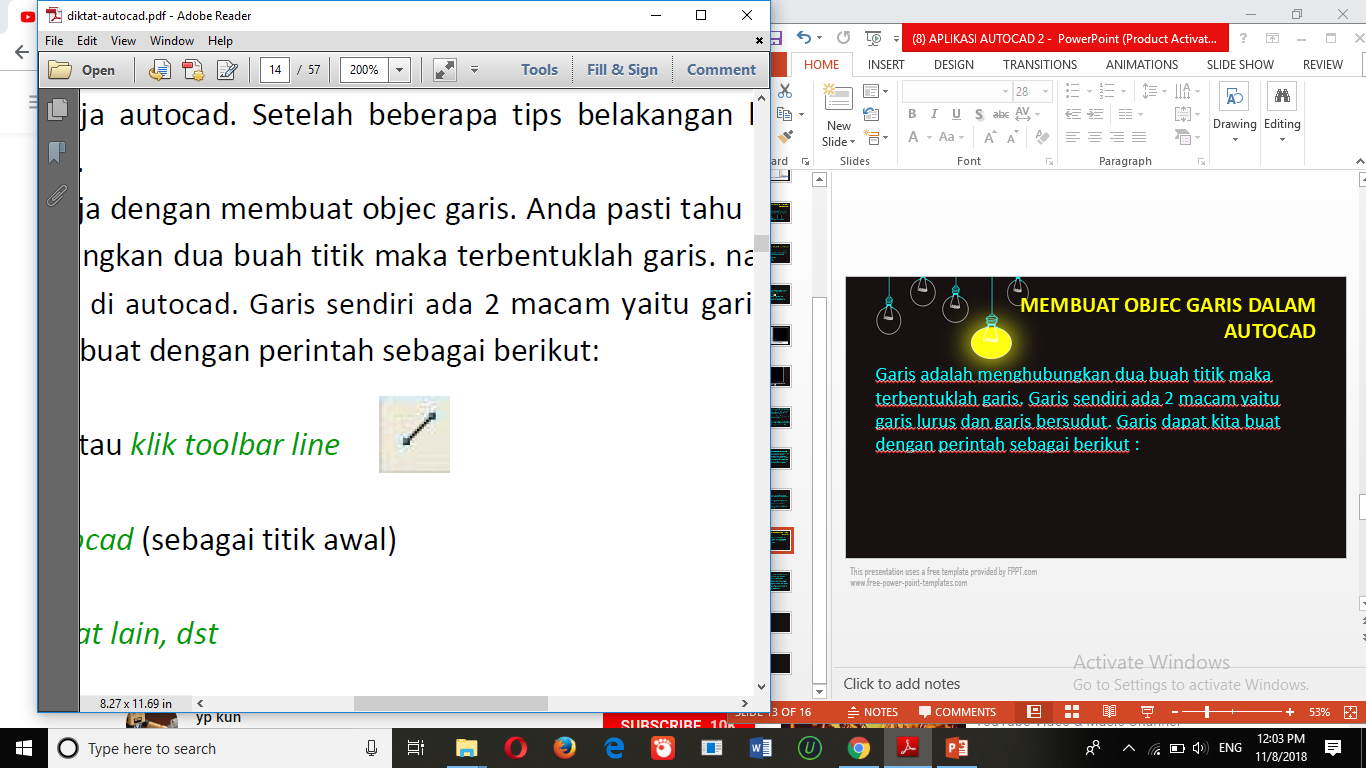 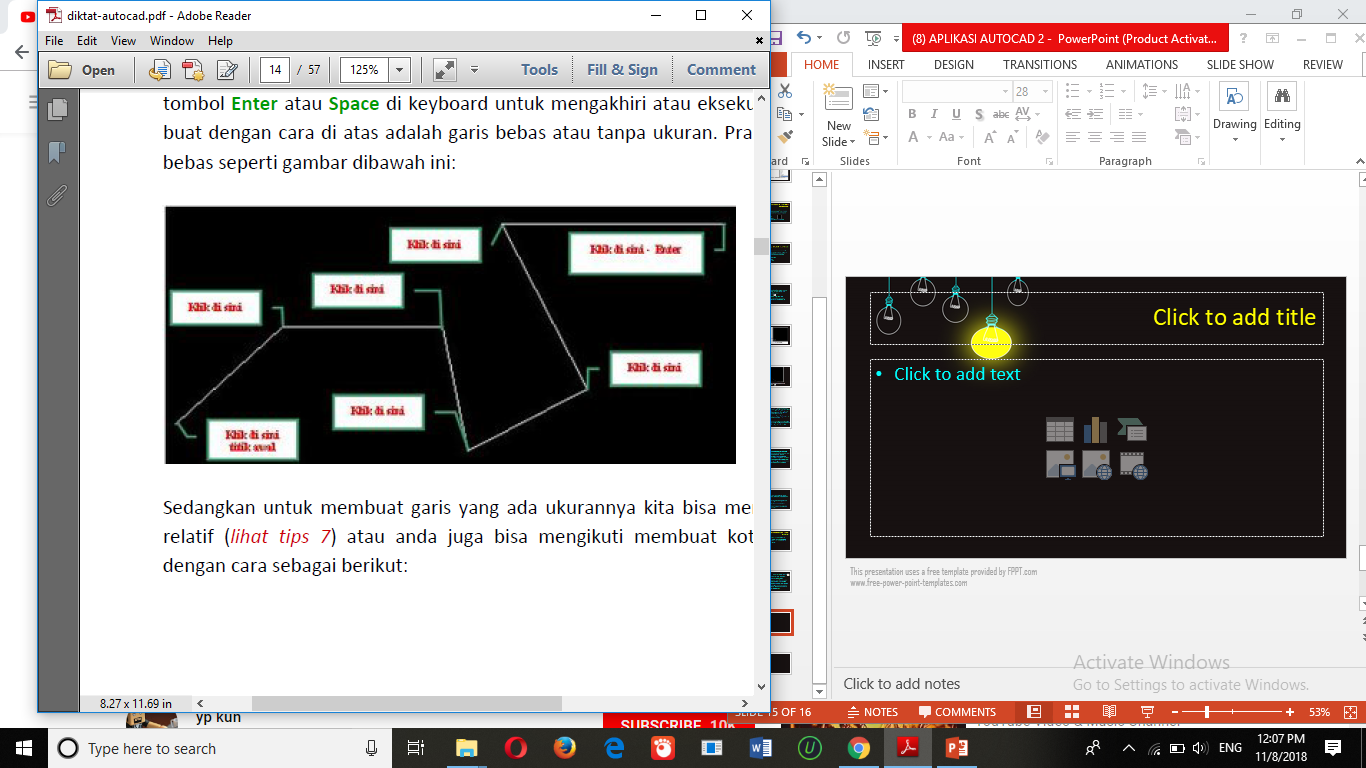 Garis Bersudut
Untuk membuat garis bersudut ikuti langkah‐langkah berikut:
 Klik Kanan Panel Polar ‐ Klik Setting (untuk mengatur besar sudut garis yang akan kita buat. contoh: Sudut 30 derajat) ganti angka 90 dengan 30 Klik ‐ Ok
Ketik: L ‐ Enter atau klik toolbar line
Klik di layar autocad (sebagai titik awal)
arahkan mouse anda kearah garis yang akan anda buat (karena sudah di setting sudutnya 30, maka setiap kelipatan 30 garis panduan akan berhenti dan memberikan tanda x sebagai titik presisinya)
masukan ukuran garis
Enter (untuk mengakhiri garis)
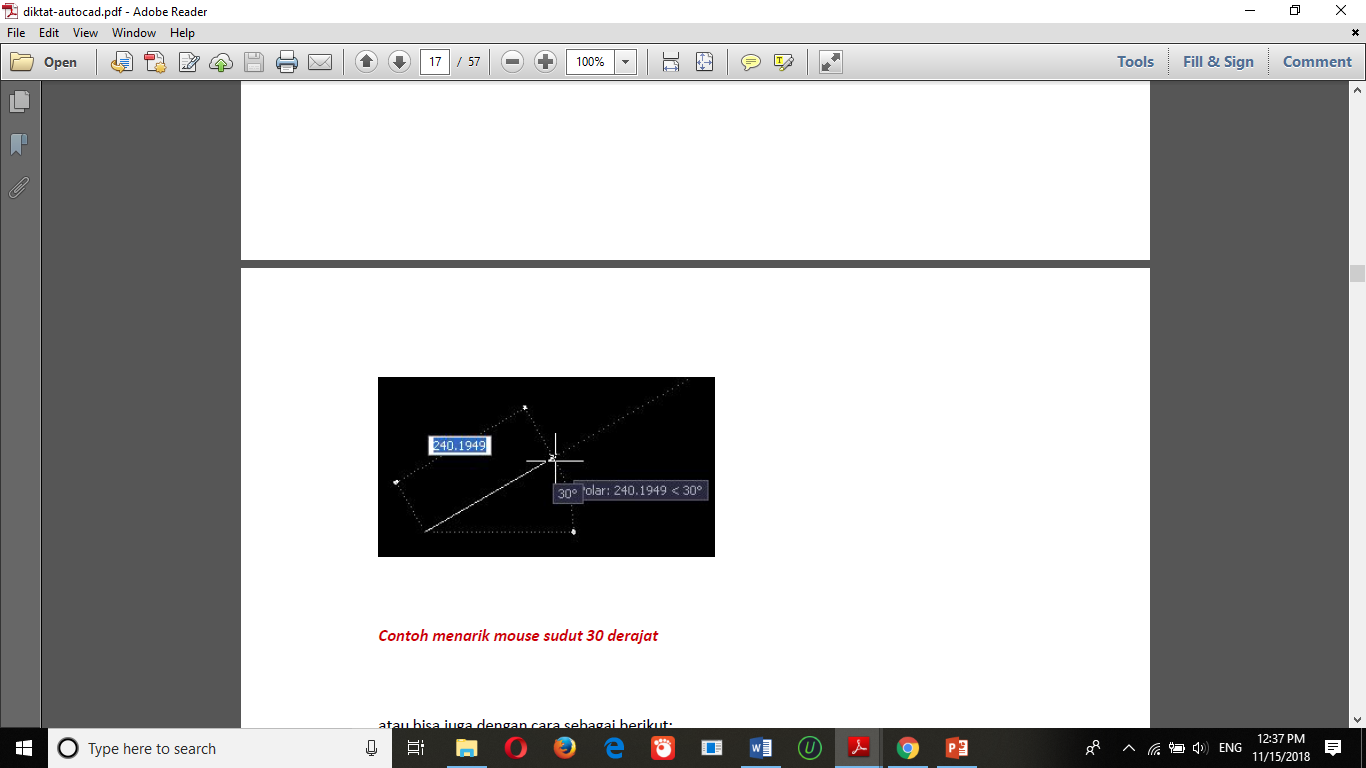 atau bisa juga dengan cara sebagai berikut: 
Contoh anda akan membuat garis ukuran 250 dengan sudut 30 derajat. 
Ketik: L ‐ Enter atau klik toolbar line 
Klik di layar autocad (sebagai titik awal) 
Ketik: 250 lebih kecil dari (<)30 ‐ Enter 
Enter (untuk mengakhiri garis)
TERIMA KASIH